Гаврилко Сергей Иванович- учитель физической культуры МОУ Климоуцевской СОШ
"Личный вклад в повышение качества образования"
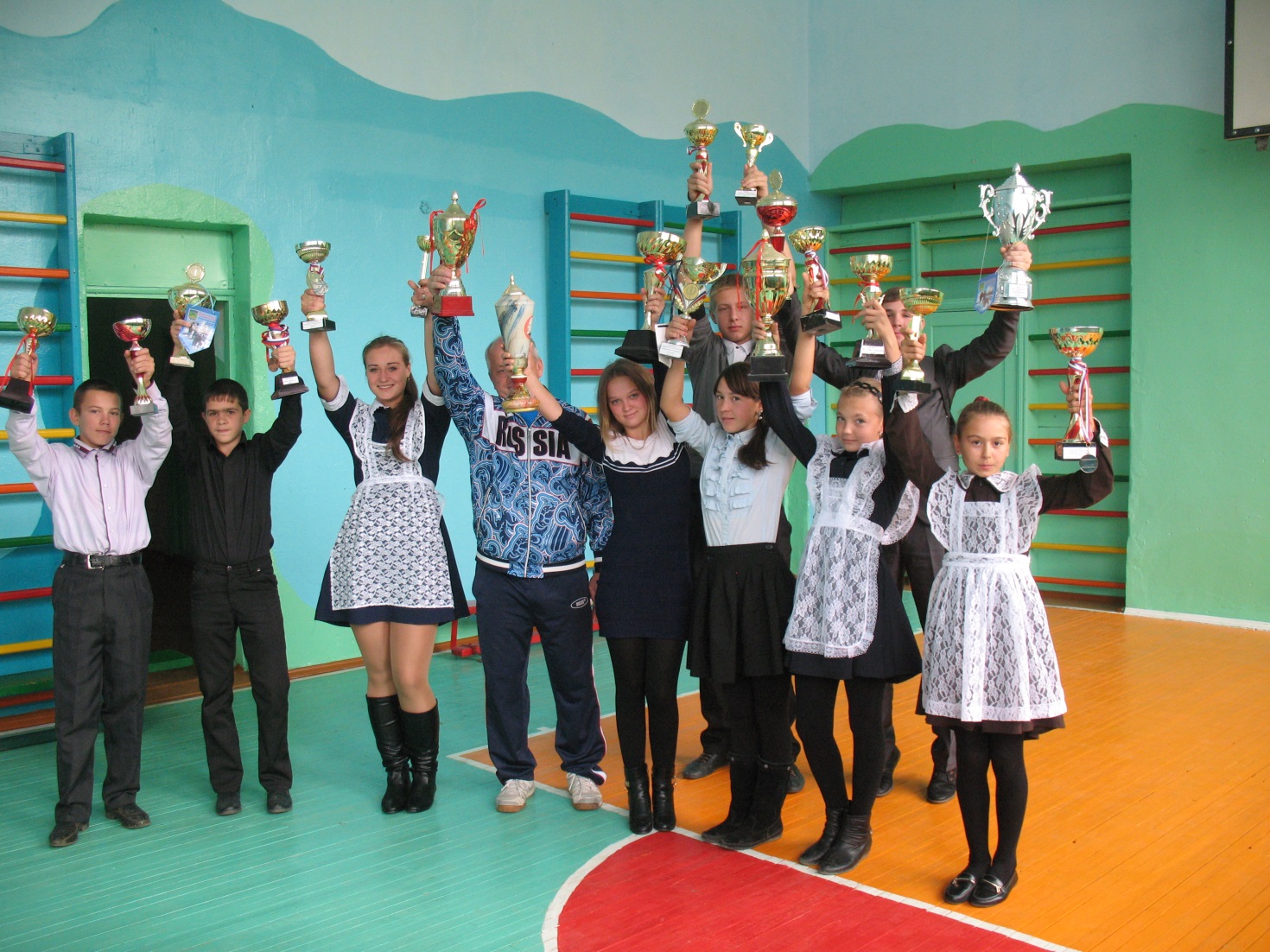 На физкультуре успевают все. Те , кто не может освоить 
математику или английский вполне себе победители в спортзале.
ЭТО сладкое слово – Победа….
Главное найти, те струны души, которые отзовутся на твои призывы и… из просто пацанов сделают победителей
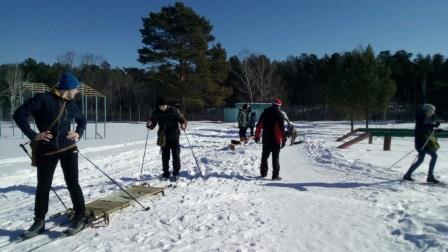 И тогда, уходя из школы кто –то  из ребят обязательно напишет:»школа, я тебя люблю»
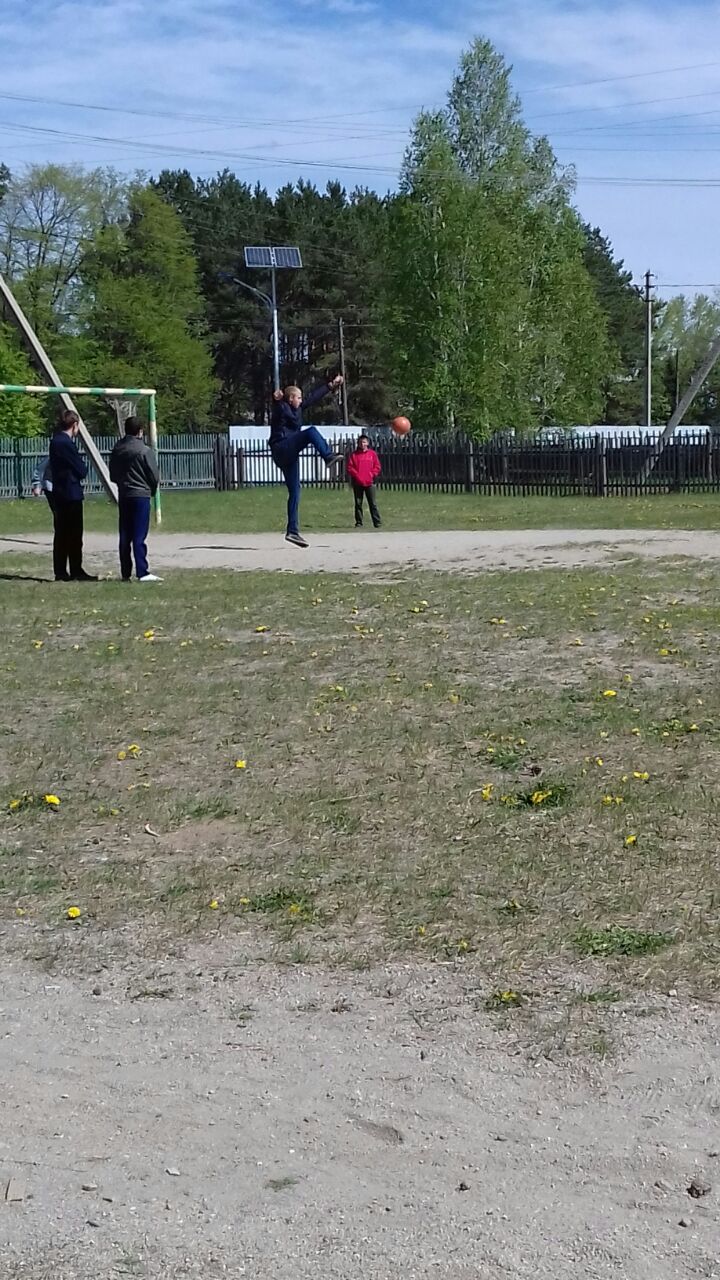 …это взаимность
Моим ребятам мало 3-х часов в неделю. На переменах и после уроков –они на школьном стадионе.
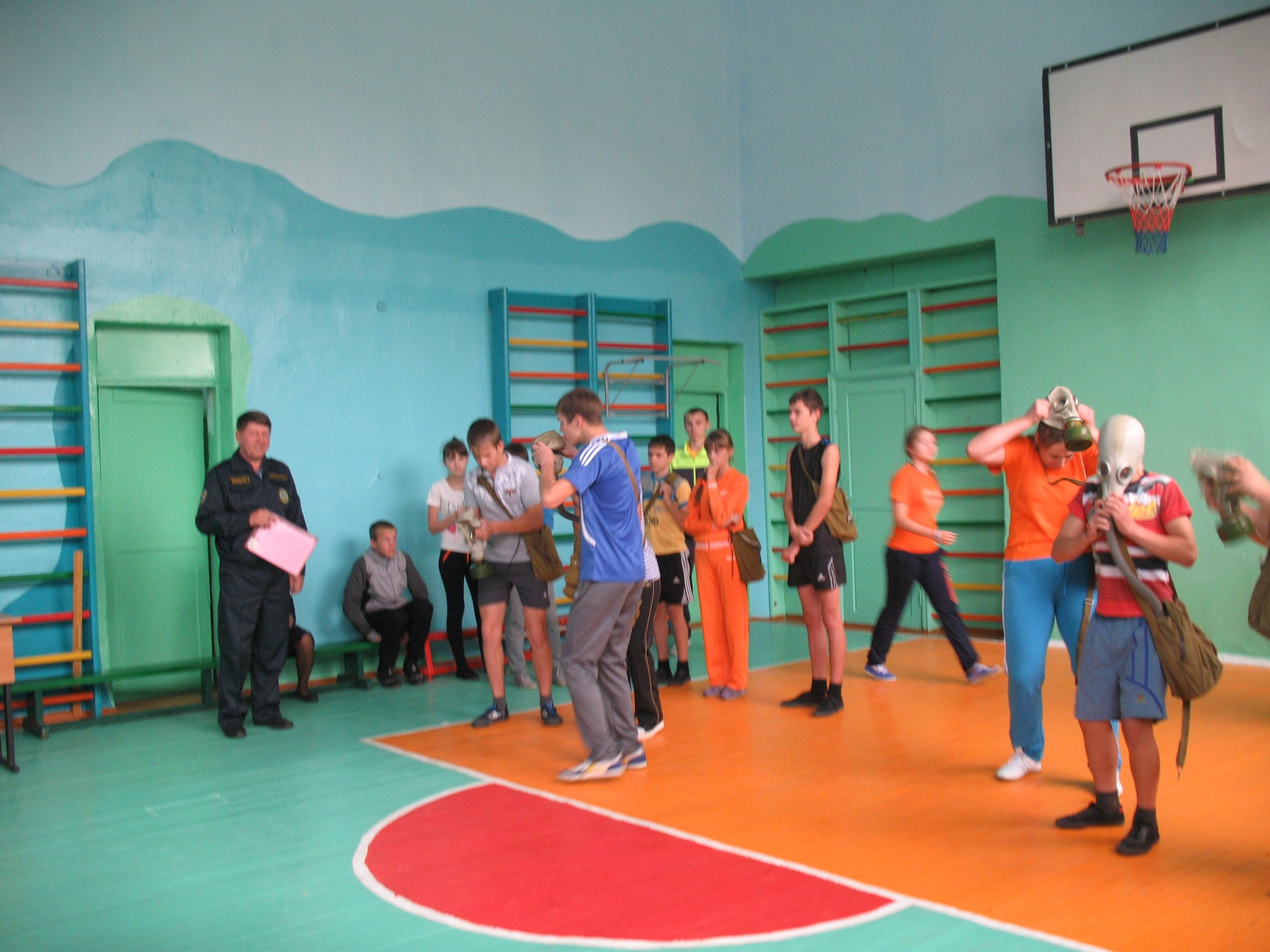 На уроках бывают гости и от ответственности
 еще интереснее
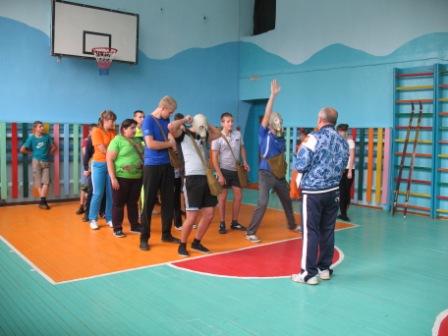 Соревнования 
Воспитывают
 дух 
победителей
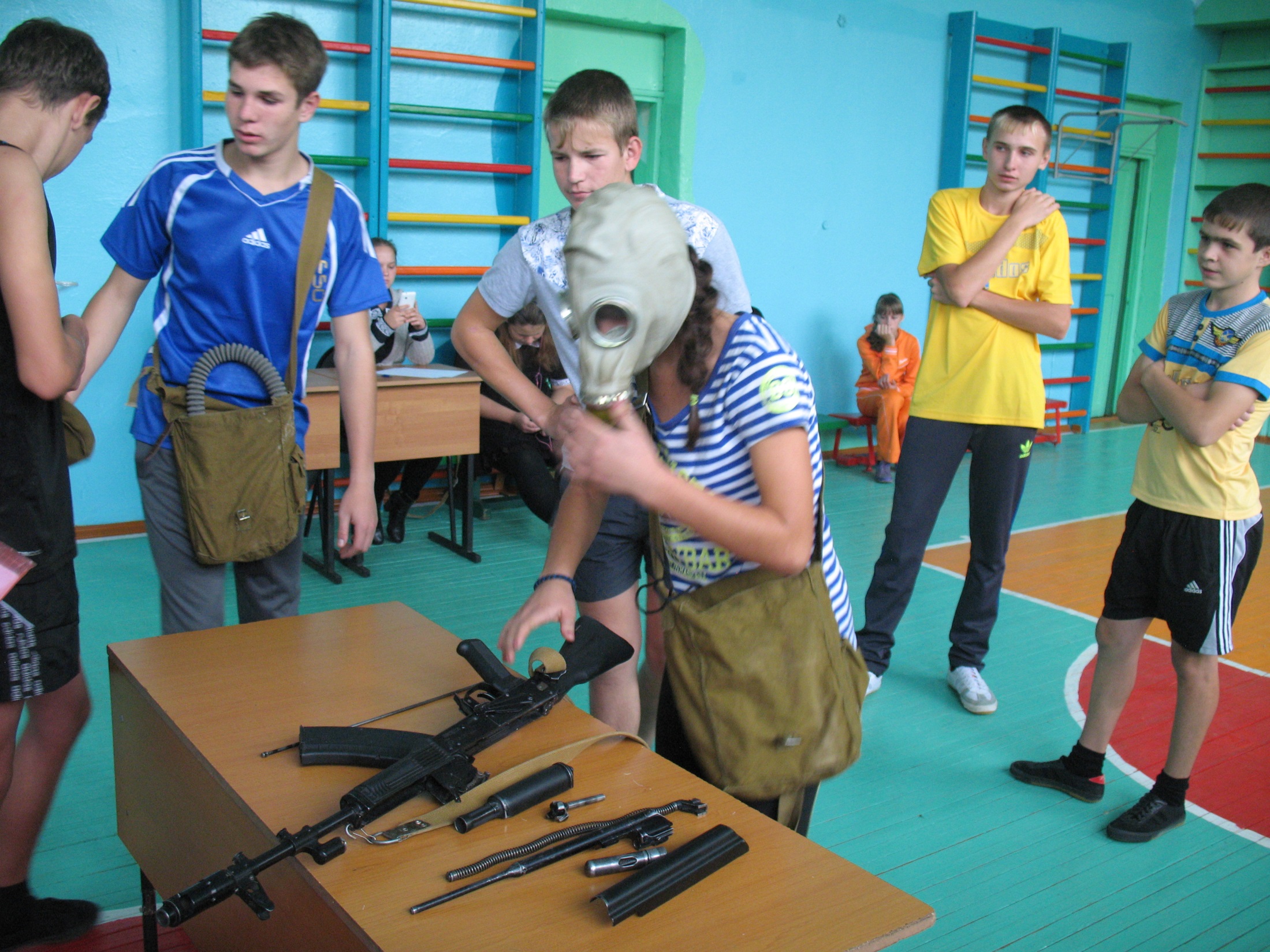 Нет лучше моей работы, счастливей и радостней нет